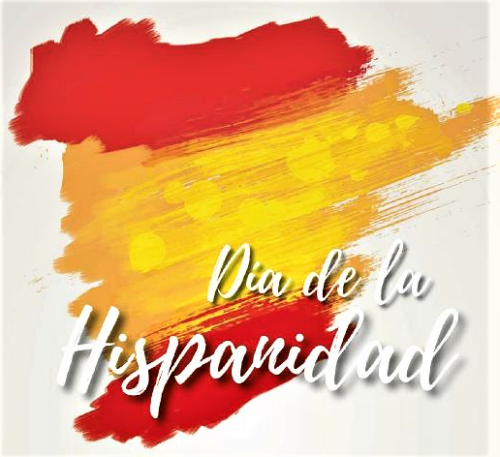 EL DÍA de la HISPANIDAD
El rótulo Fiesta de la Raza, que se introdujo en 1913 para denominar las celebraciones del doce de octubre, fue suscitando desde muy pronto razonables recelos por su indefinición y por las adherencias ideológicas de las que se iba cargando el propio concepto de raza en aquellos años. Ya el 12 de octubre de 1918, en Buenos Aires, Ricardo Monner Sans, nacido en Barcelona en 1853, cónsul de España en Hawai desde 1882, antes de radicarse en la Argentina en 1889, quien ya en 1892 había organizado el primer Homenaje a Cristóbal Colón en Buenos Aires, siempre atento al cuidado y la pureza de la lengua española, introduce, en el discurso conmemorativo que pronuncia en la Escuela Argentina Modelo, el rótulo de “Fiesta hispanoamericana”, pues le repugna el de Fiesta de la raza, “ya que hoy, en el siglo XX, no acierto a ver más que una raza, la humana”:
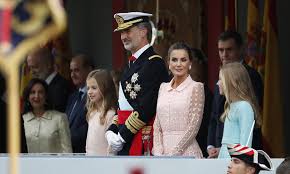 La Fiesta Nacional de España o Día de la Hispanidad (Festa Nacional d'Espanya, en catalán; Festa Nacional de España, en gallego; Espainiako Jai Nazionala, en vasco) conmemora la efeméride histórica del descubrimiento de América por parte de España, un hito histórico trascendental para nuestro país, con el que se inicia un periodo de proyección lingüística y cultural en América. Todo ello ocurrió en una época en la cual se estaba configurando el Estado moderno. 
La celebración tiene lugar el 12 de octubre, con el desarrollo de un acto en la Plaza de Colón de Madrid, donde se rinde homenaje a la Bandera y a los que dieron su vida por España, seguido de un desfile militar por el Paseo de la Castellana.
El acto está presidido por SM el Rey y están invitados la Familia Real, los representantes de los poderes del Estado y los presidentes de las autonomías españolas.
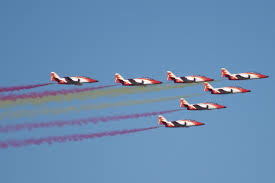 El  12 de octubre se celebra el Día de la Hispanidad. En 2019 Con la presidencia de los reyes, con representantes de todas las instituciones del Estado, el principal desfile militar del año se desarrolla de esta forma, con un recuerdo al V Centenario de la Primera Vuelta al Mundo y al 30 aniversario de la presencia de tropas españolas en misiones internacionales.
 la parada del desfile del Día de la Hispanidad se inicia con un salto paracaidista en la Plaza de Lima, dónde esta ubicada la Tribuna Real.
Argentina En Argentina la denominación Día de la Raza fue establecida por decreto del entonces presidente Hipólito Yrigoyen en 1916 como una reivindicación de la labor española en América, y buscando la reafirmación de la identidad hispanoamericana frente a Estados Unidos que avanzaban hacia el sur imponiendo su influencia en la región. La denominación “Día de la raza” signa al feriado un sentido racista y eurocéntrico y por eso será renombrado como “Día del Respeto a la Diversidad Cultural”. Esta nueva denominación se inscribe dentro de los principios de la Constitución Nacional, que reconoce la preexistencia étnica y cultural de los pueblos indígenas argentinos y sus derechos. Fue renombrado también porque es una fiesta en la cual se debe recordar, celebrar y trabajar para el bienestar y la diversidad cultural, y porque la división de la humanidad en razas carece de validez y su utilización sólo favorece reivindicaciones racistas.
Los cubanos prefieren no festejar este día,
celebran el 10 de octubre como el día en que
comenzó la guerra de independencia contra
España, en 1868. La Guerra de lo Diez Años
(1868-1878), fue la primera guerra de
independencia cubana contra España.
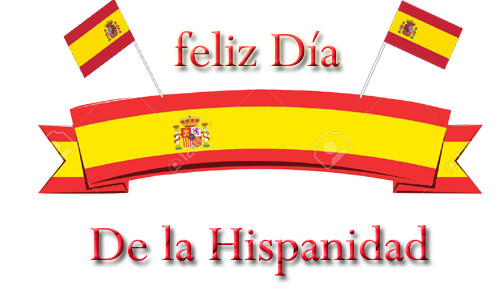